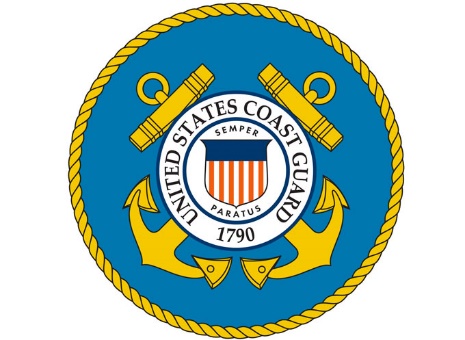 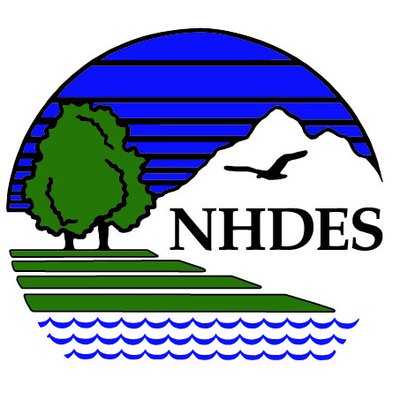 SUNKEN VESSEL ‘NO EXCUSE’ INTERAGENCY REMOVAL
March 2021 - Seabrook Harbor, NH
Ryan Hanson, MST1
US Coast Guard
Chris Wood
NHDES Spill Response
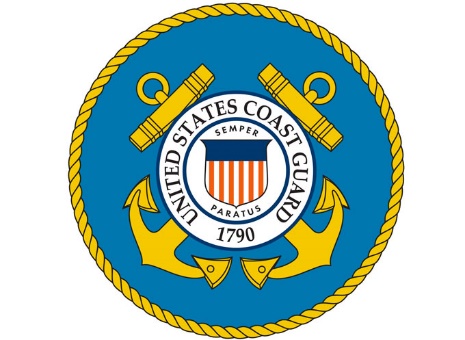 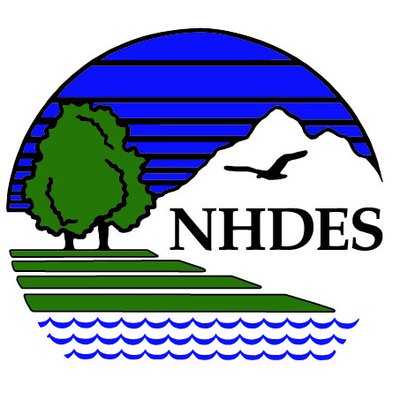 Overnight March 4
Combination of high winds/waves and lack of maintenance
44-foot fiberglass hull fishing vessel with gantry and winch
2
[Speaker Notes: The owner reported having to pump the vessel out periodically due to small leaks.  The owner had recently lost use of his dinghy and could not tend to the vessel.]
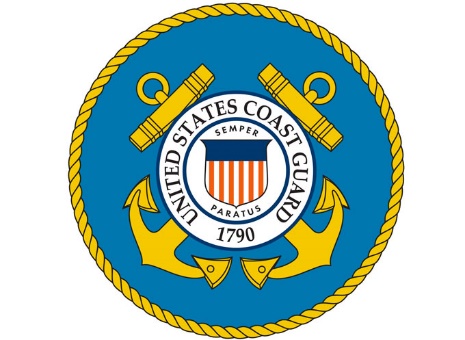 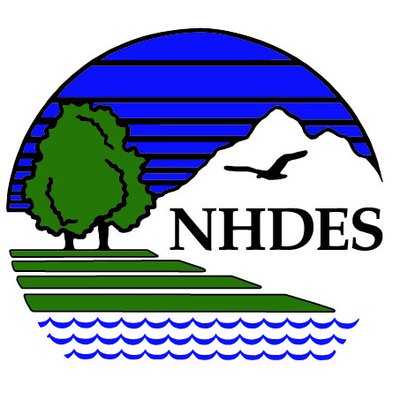 March 5
Diesel sheen observed
NHDES hired US Ecology to deploy containment boom
RP hired Tow Boat US to plug fuel vents
3
[Speaker Notes: USCG notified the National Response Center of the sunken vessel and diesel sheen
NHDES Spill Response notified NH Fish & Game and the NH Shellfish Program of the diesel release]
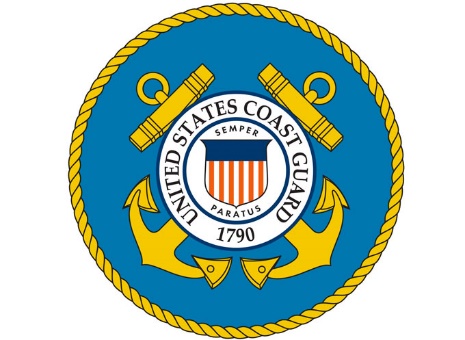 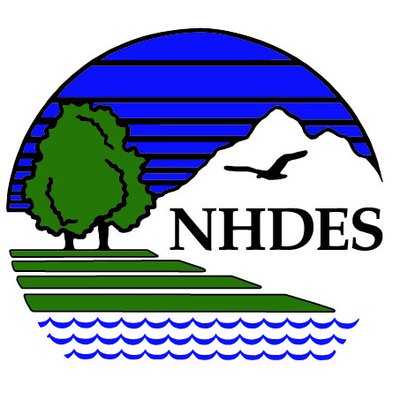 March 8
Tow Boat US attempt to raise vessel was unsuccessful
Owner did not have resources to continue removal efforts
4
[Speaker Notes: Tow Boat US determined that the size and weight of the vessel required additional vessel-based equipment for recovery. The sandy bottom prevented proper attachment of float bags beneath the hull.  Deck-mounted commercial fishing equipment and gravel ballast in the hull put total weight estimates between 30 and 35 tons.]
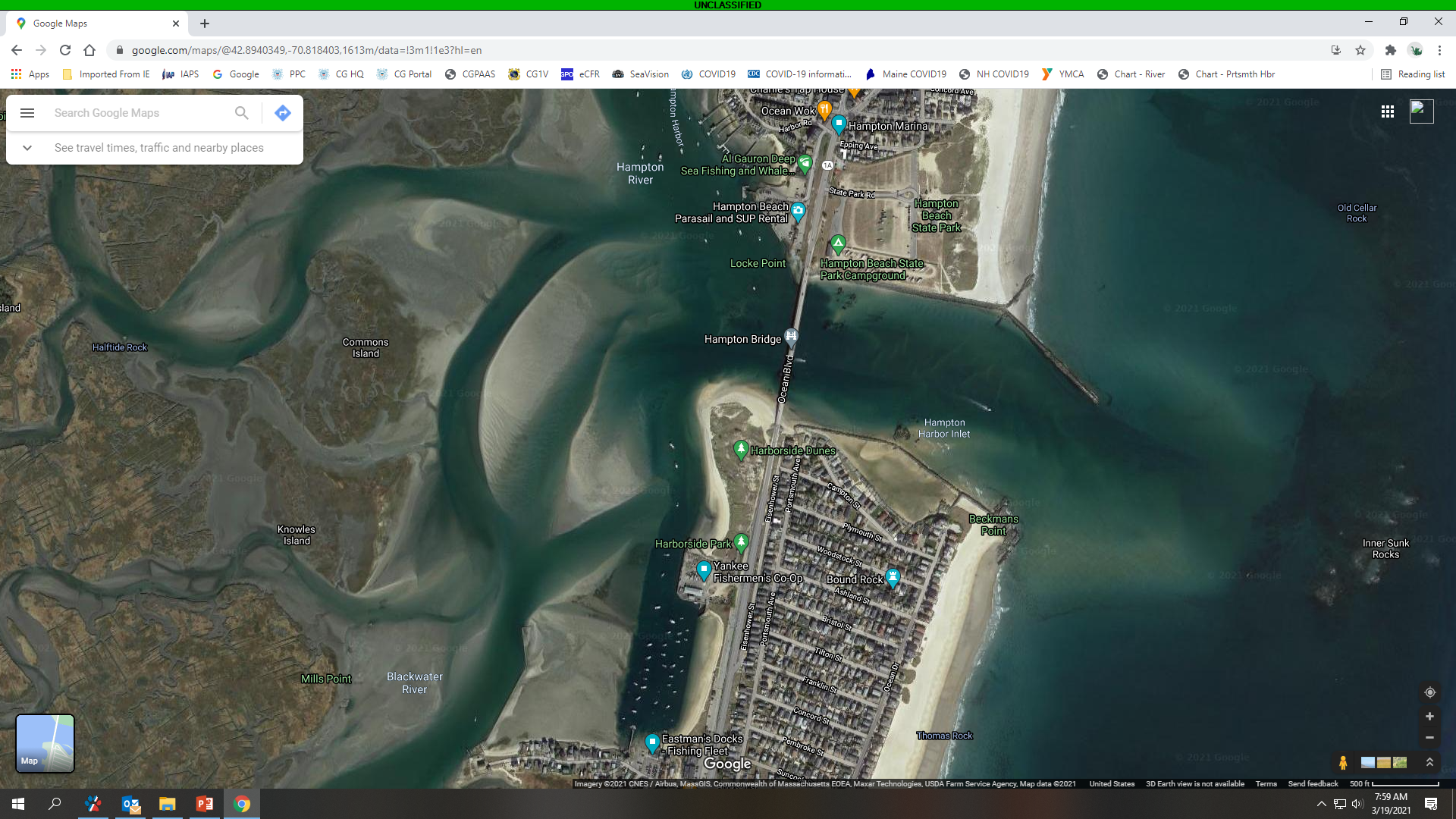 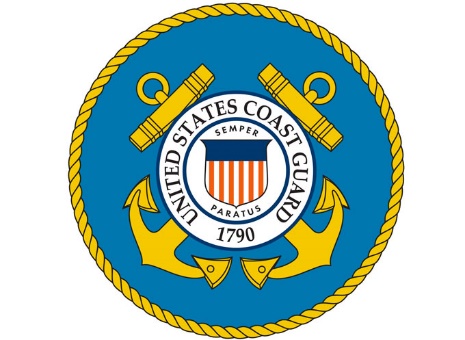 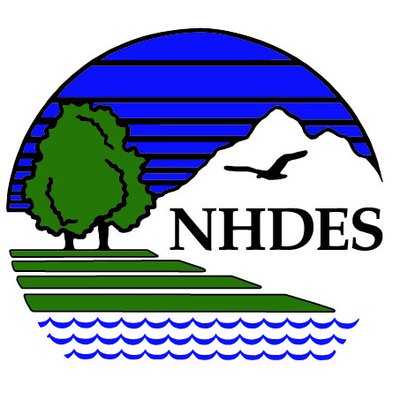 Channel Restriction
Broadcast Notice to Mariners
Limited Access to Fishing Co-Op
Clam flats closed
5
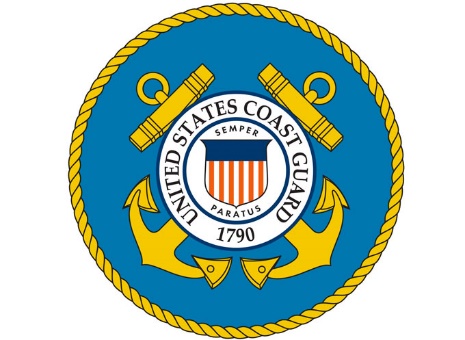 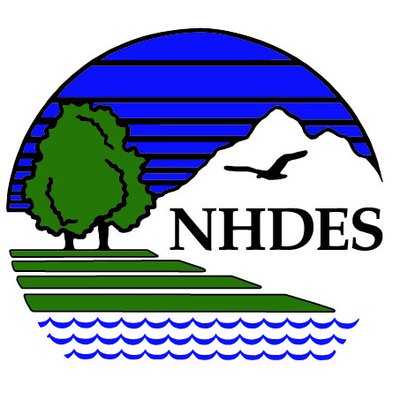 The Plan
Raise / stabilize vessel
Dewater / Remove oil
Transport to ramp / pier
Crane to trailer for impound
6
[Speaker Notes: Wait for break in windy weather before attempting to raise vessel]
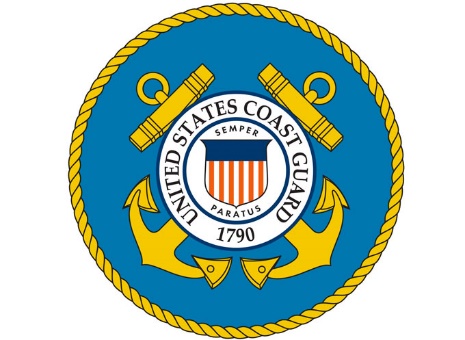 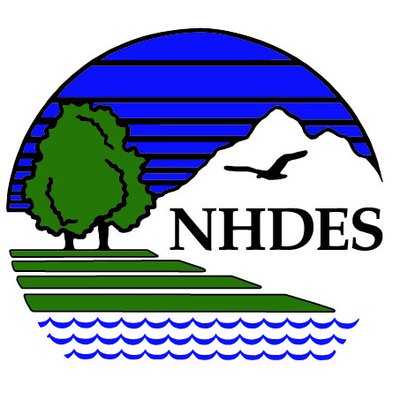 Day 1 - March 16
7
[Speaker Notes: Morning of the first day. Contractors on scene for diving and connecting float bags to raise the vessel.]
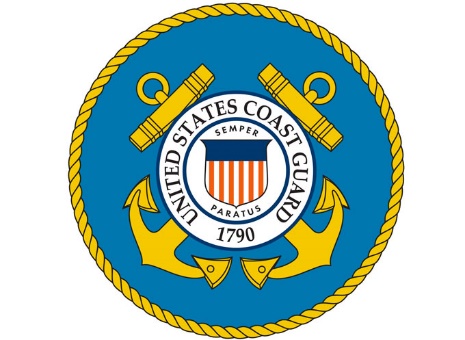 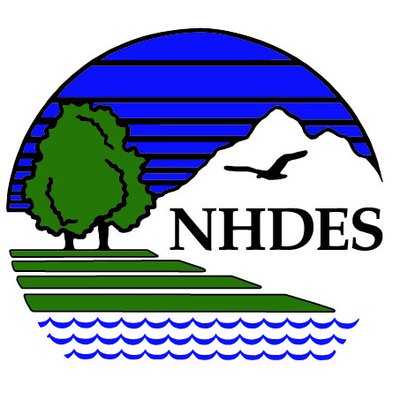 8
[Speaker Notes: Local citizen flying drone on scene provided pictures throughout the operation. At one point the drone operator reported sheen helping us to mitigate/contain very quickly.  The vessel was floated as close as possible to Harborside Park for safe/secure pumping of fuel and water.]
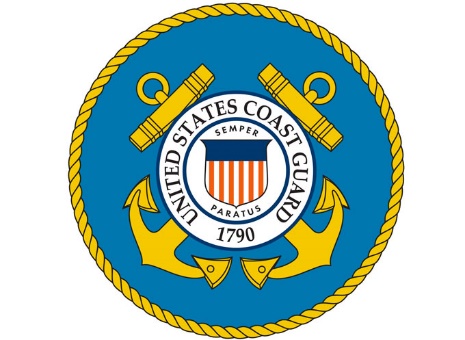 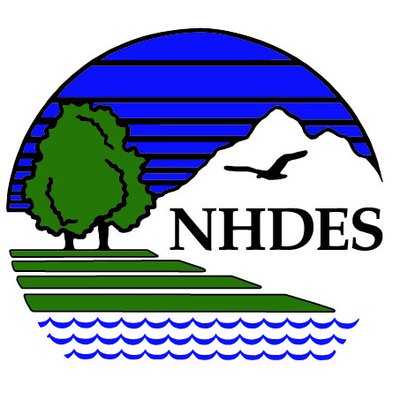 9
[Speaker Notes: Difficulty floating the vessel pushed fuel removal efforts to Day 2 due to the approaching low tide and safety concerns during night operations]
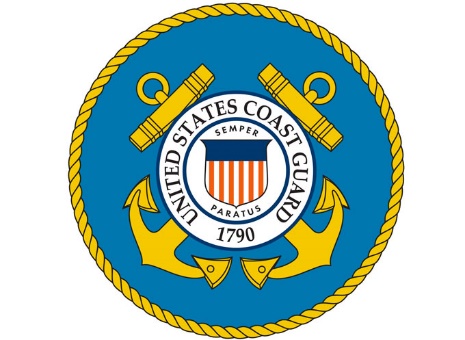 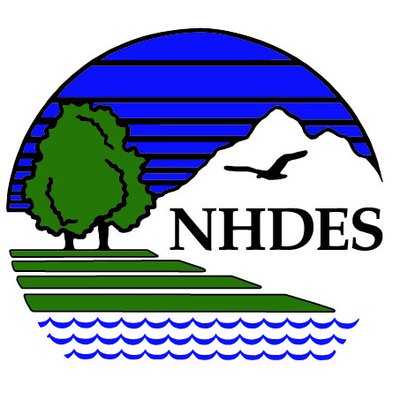 Day 2 - March 17
Vac truck positioned at Harborside Park
500 gallons oily water collected, approx. half oil
Project passed to NHDES for transport, salvage, and impounding
10
[Speaker Notes: Morning of the second day. Tide is low and vessel is secured to the barge and stable for dewatering and oil removal.]
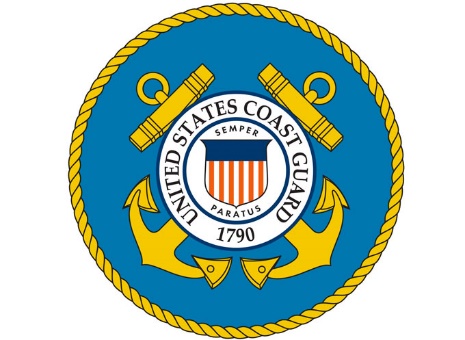 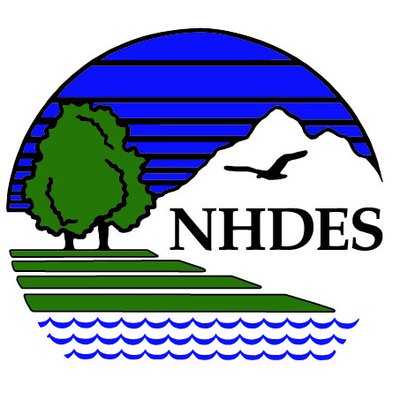 11
[Speaker Notes: Steel gantry, winch, and other accessories were cut and removed from the deck and cabin roof to lighten the vessel for floating]
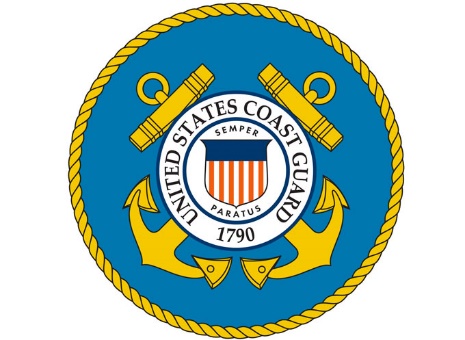 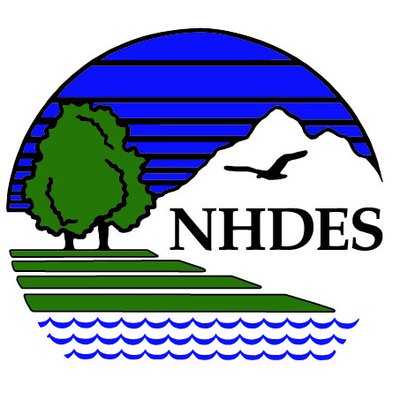 Pumped dry, the vessel floated unassisted as the tide came in
Determined the vessel could be trailed – no crane needed
12
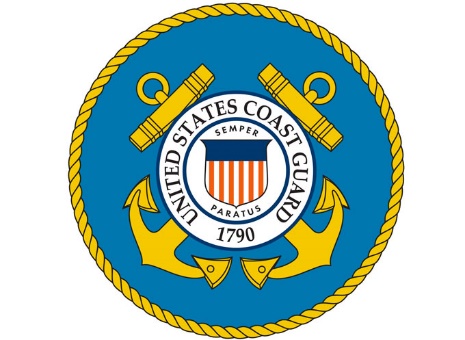 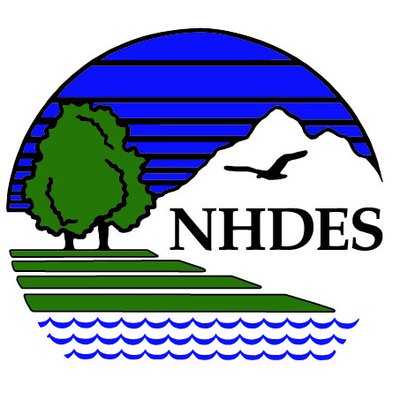 13
[Speaker Notes: The vessel was pushed ~550 feet South to Seabrook public boat ramp for trailering out of the water]
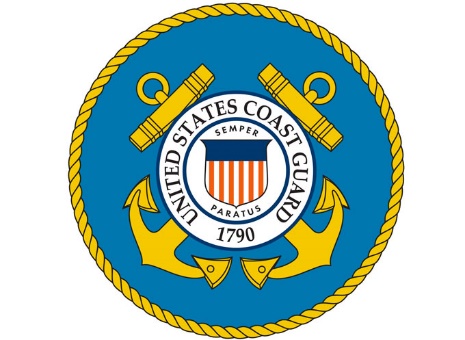 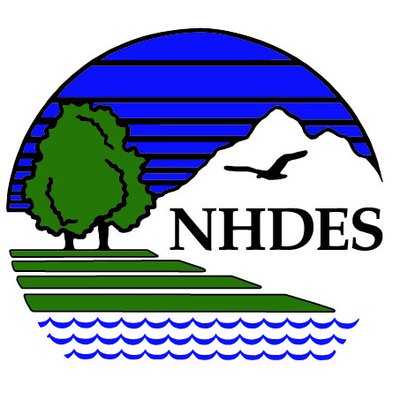 14
[Speaker Notes: The vessel was loaded onto a hydraulic lift trailer to remove from the water]
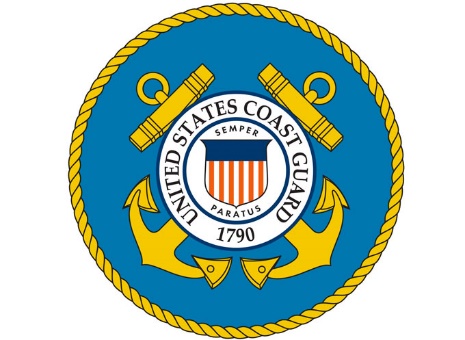 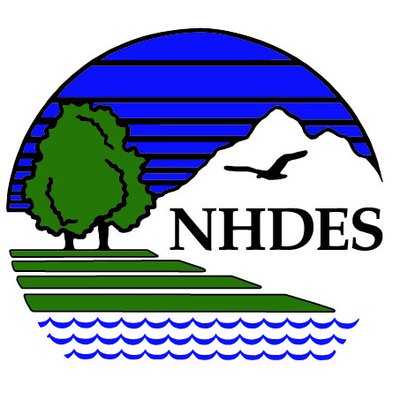 15
[Speaker Notes: The vessel was towed to a storage lot at the Hampton State Pier, 1 mile North]
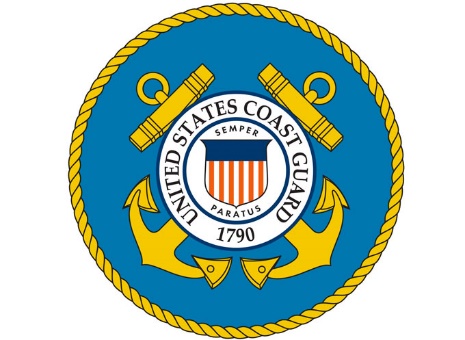 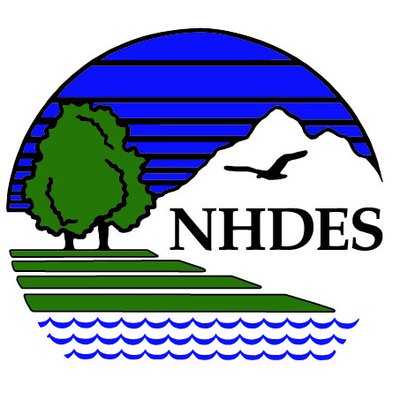 16
[Speaker Notes: No Excuse was set on stands at the Hampton State Pier for storage until final disposition is determined. NHDES holds the vessel until costs associated with booming and recovery have been reimbursed by the owner. If the owner relinquishes the vessel to NHDES, or payment is not made within legal timeframe, then the vessel is auctioned or disposed of.]
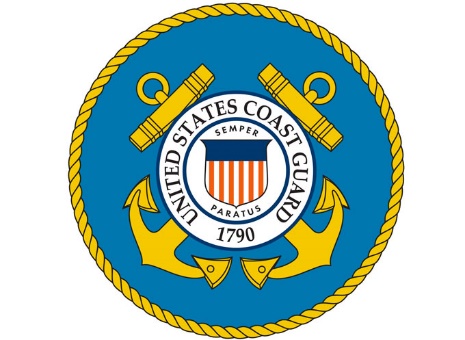 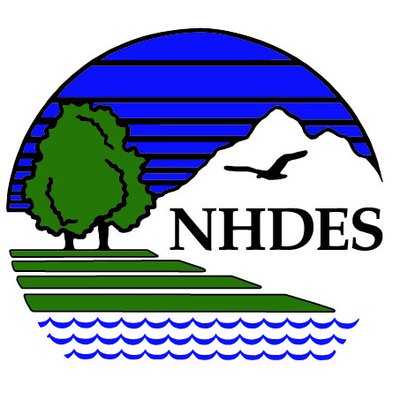 Questions?
17
Hampton Harbor from Harborside Park, Seabrook, NH